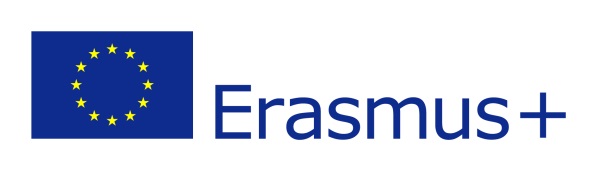 Mokymo(si) kursas„Verslo pagal gyvenimo būdą pagrindai”Baigiamoji sesija
Šis projektas finansuojamas remiant Europos Komisijai. Šis leidinys atspindi tik autoriaus požiūrį, todėl Komisija negali būti laikoma atsakinga už bet kokį jame pateikiamos informacijos naudojimą.
Nr. 2015-1-LT01-KA204-013404
Baigiamoji sesija: uždaviniai
pristatyti ir aptarti  besimokančiųjų verslo pagal gyvenimo būdą idėjas ir veiksmų planus;
apžvelgti įgytų kompetencijų pripažinimo  galimybes;
 atlikti pakartotinį įgytų žinių įsivertinimo testą e-platformoje ir palyginti rezultatus; 
gauti grįžtamąjį ryšį apie mokymų kokybę
Vertinimas ir pripažinimas
Vertinimas ir pripažinimas yra procesas, kurio metu įgaliota institucija patvirtina asmens neformaliai ar savarankiškai įgytus mokymosi pasiekimus (žinias, įgūdžius ir/ar kompetencijas), lyginant su atitinkamu standartu
Kompetencijų vertinimo ir pripažinimo etapaiVertinimas ir pripažinimas yra organizuojamas įgaliotoje institucijoje (organizacijoje) ir apima keletą nuoseklių etapų:
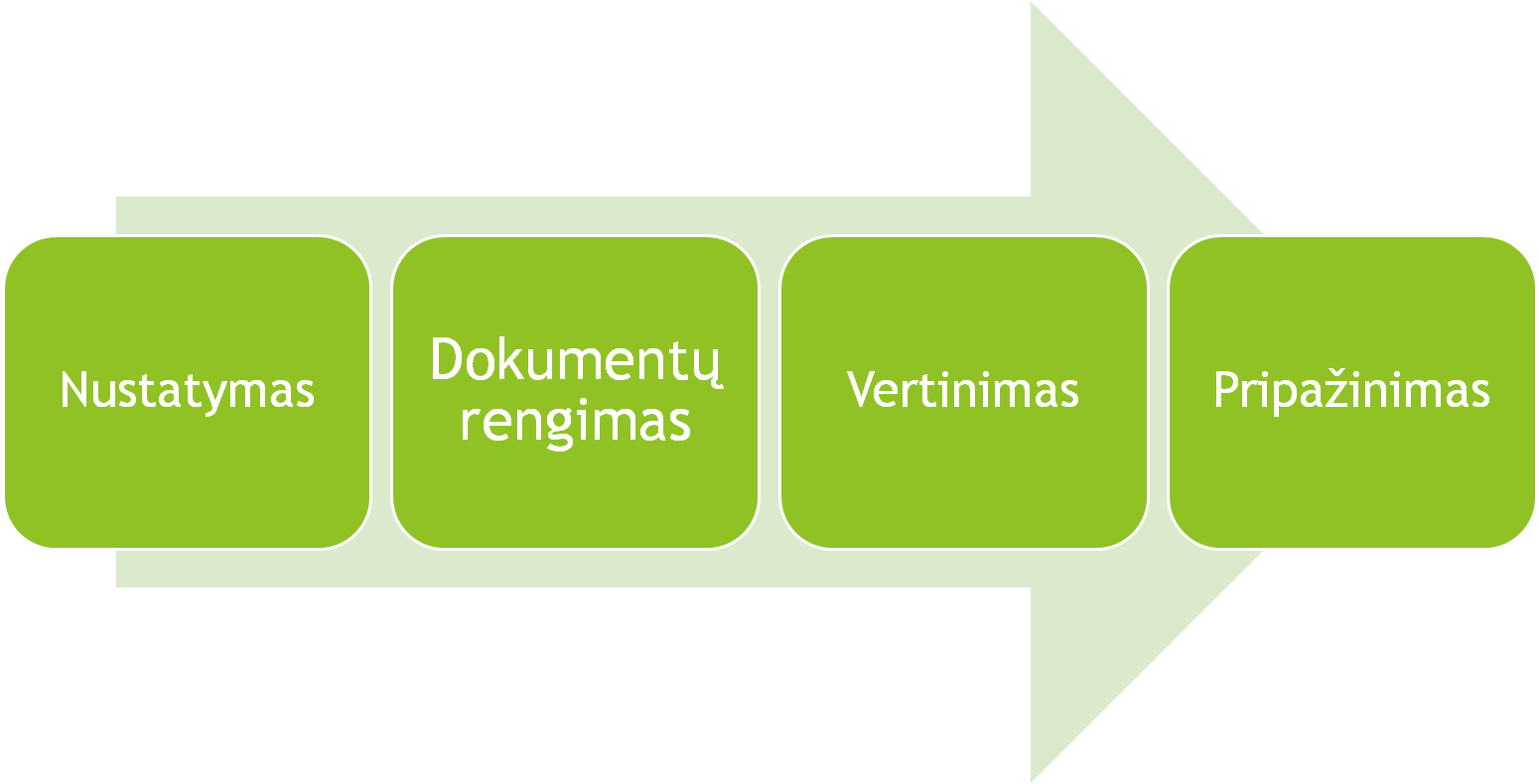 Kompetencijų vertinimo metodai
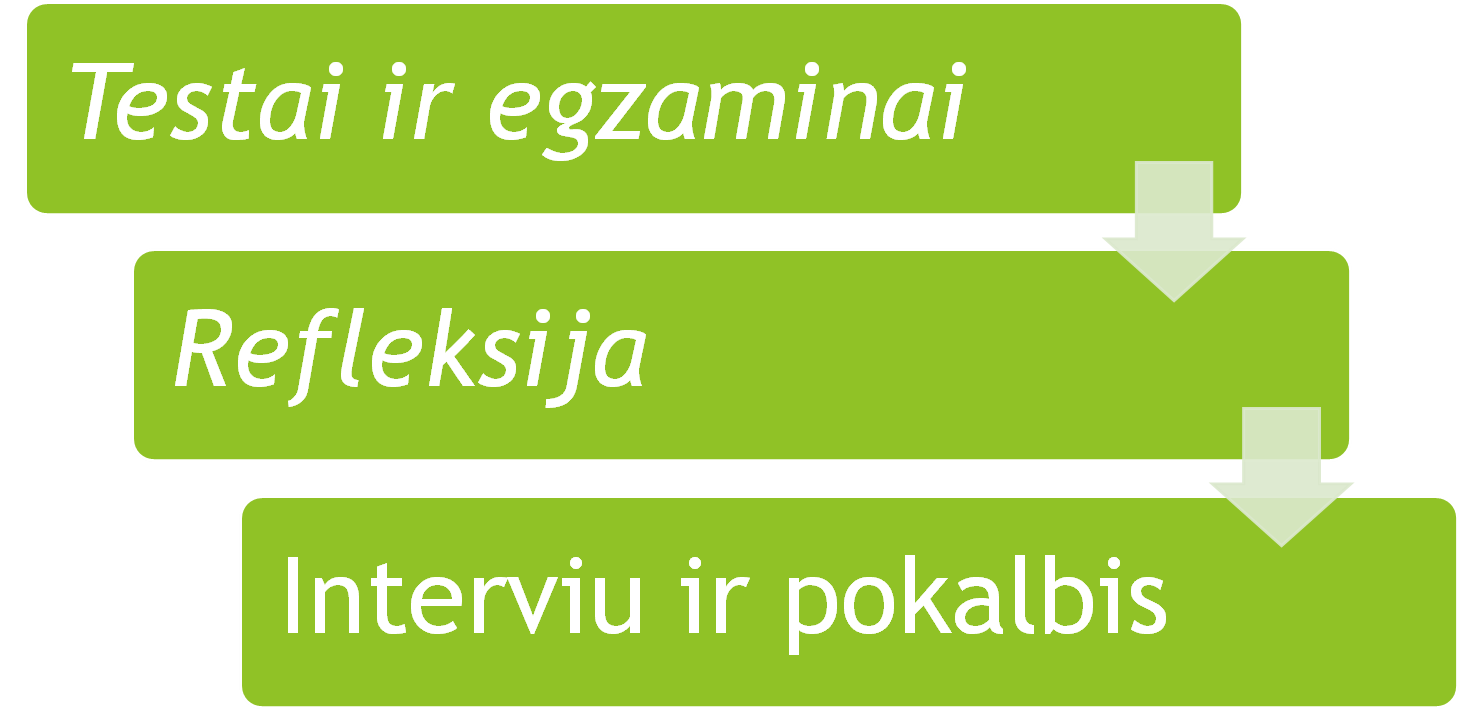 Kompetencijų vertinimo ir pripažinimo rezultatai gali būti:
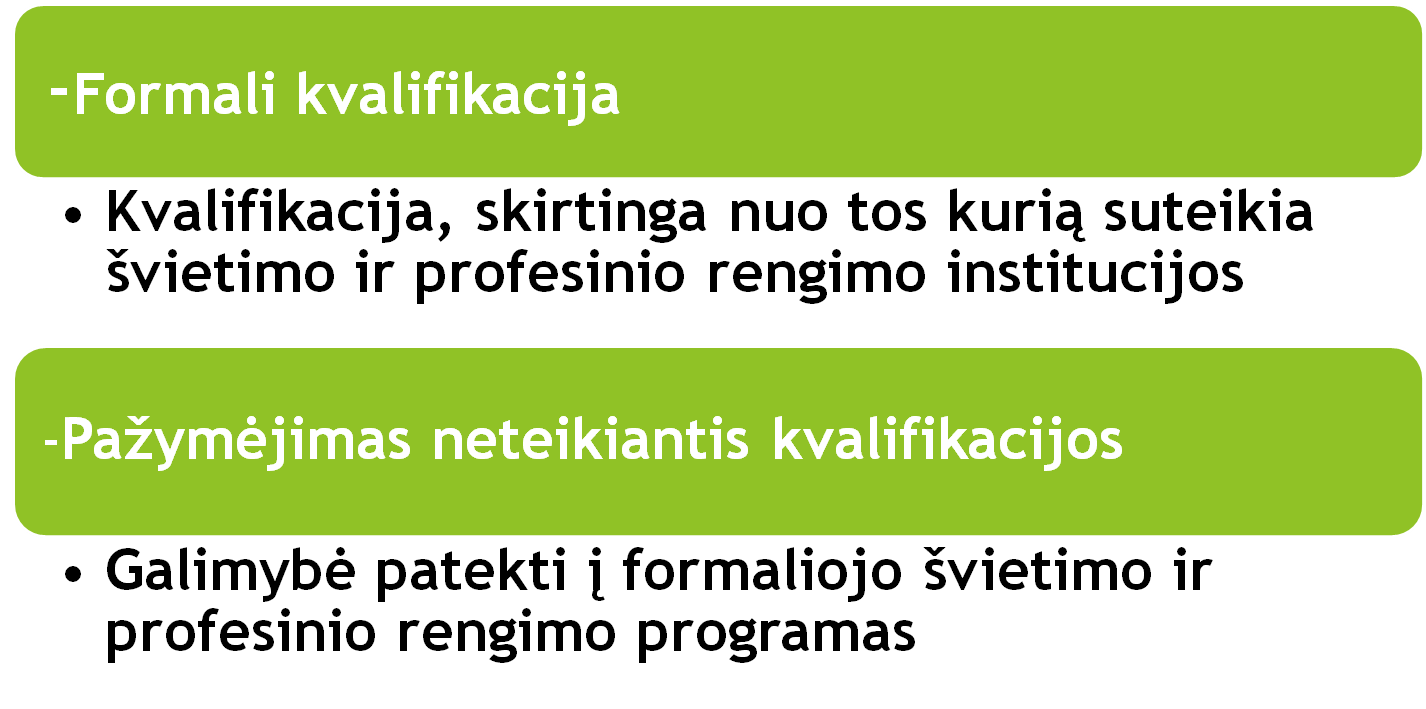 Kodėl reiktų vertinti ir pripažinti kompetencijas?
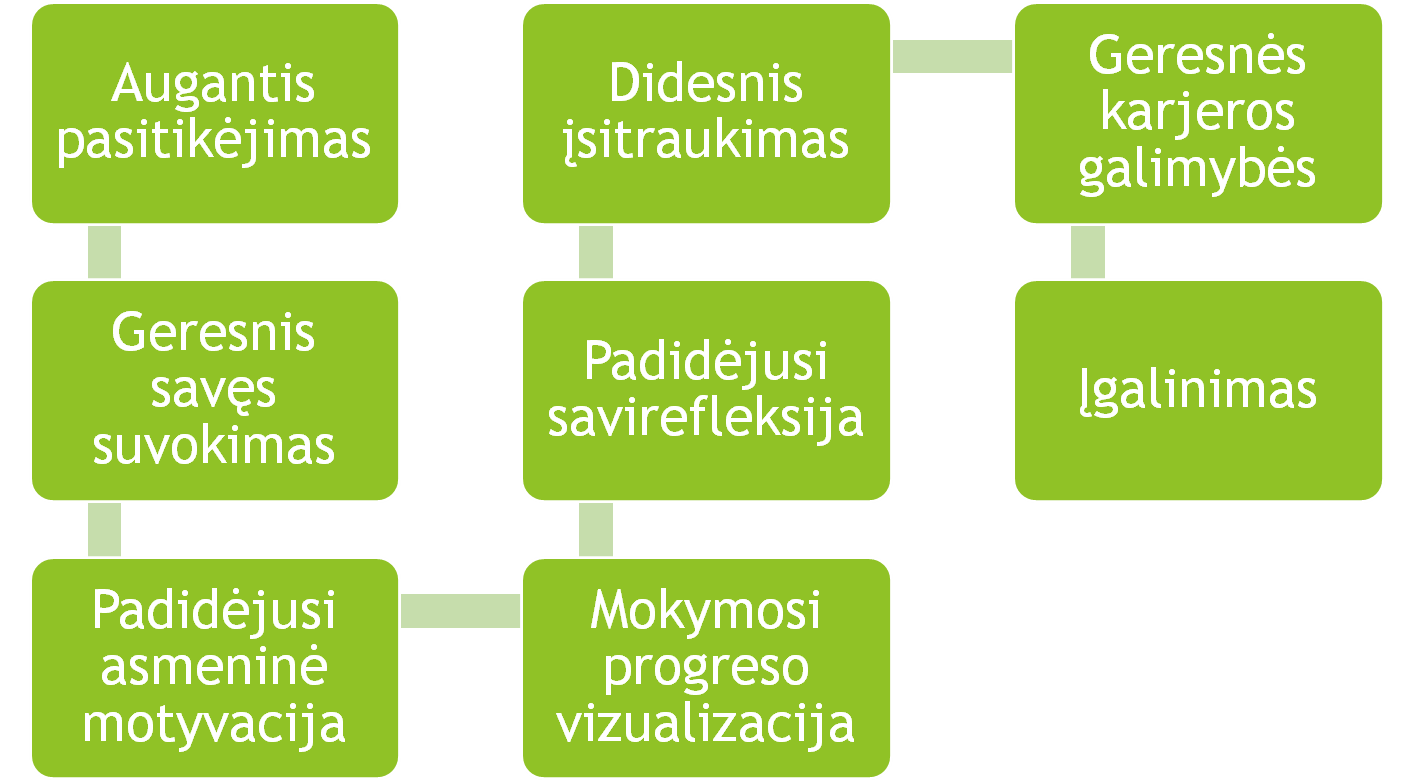 Įsivertinkite savo pažangą
Atlikite įsivertinimo testą e-mokymosi platformoje http://www.ace-erasmusplus.eu/ 
Palyginkite rezultatus su pirmojo įsivertinimo rezultatais
Linkime sėkmės, įdarbinant talentą versle !
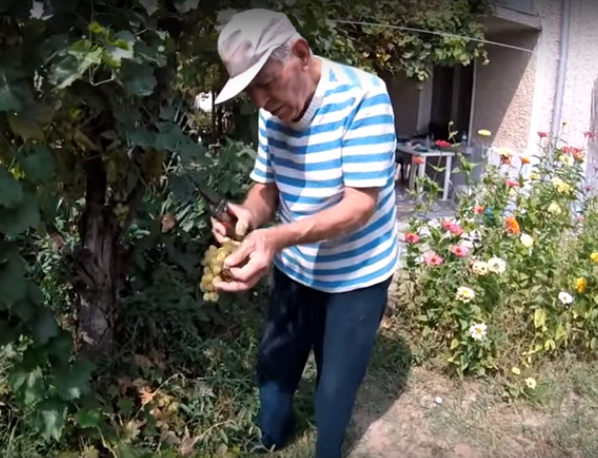